Du lịch cùng Doraemon
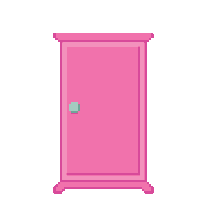 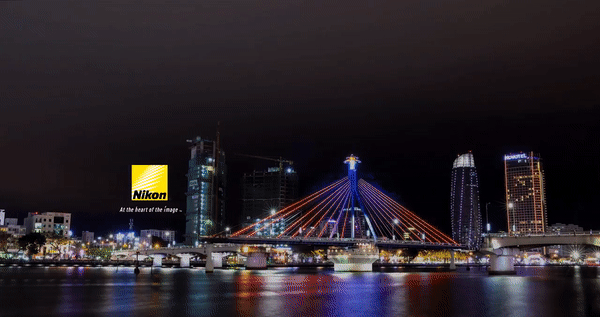 Cầu sông Hàn
Câu 1: Chiến dịch Điện Biên Phủ diễn ra trong…
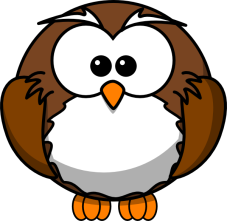 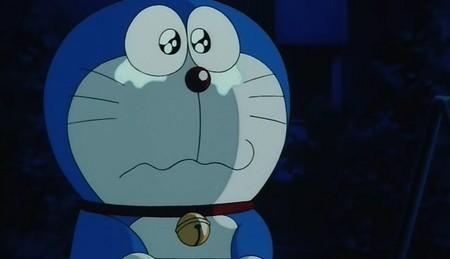 A. 65 ngày đêm
B. 56 ngày đêm
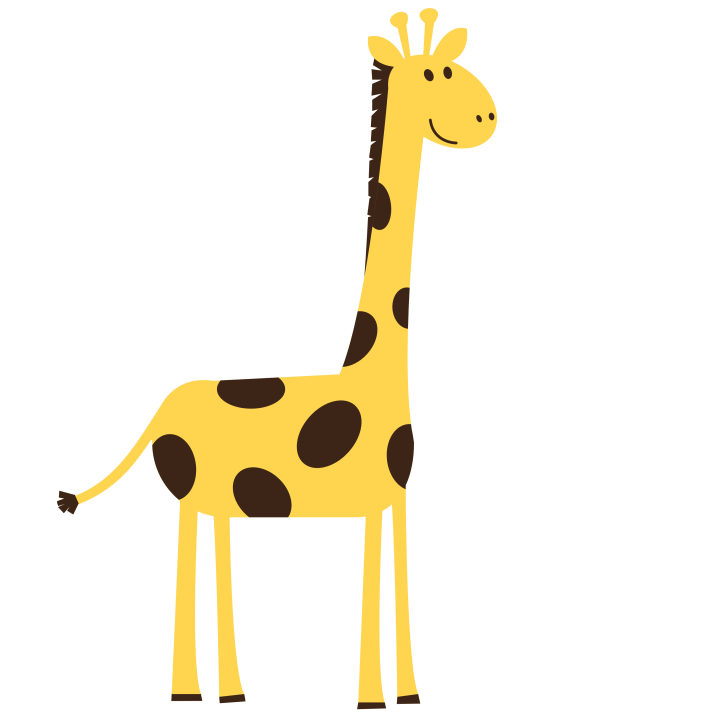 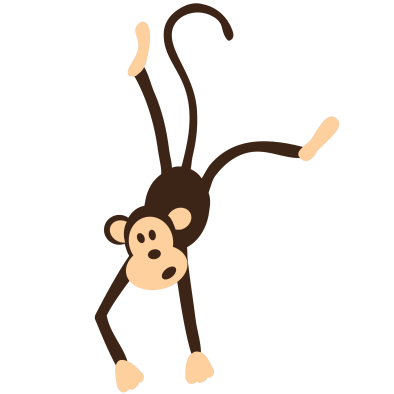 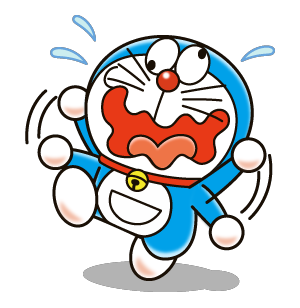 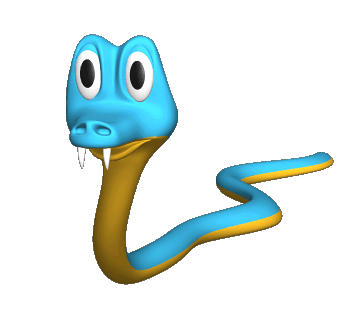 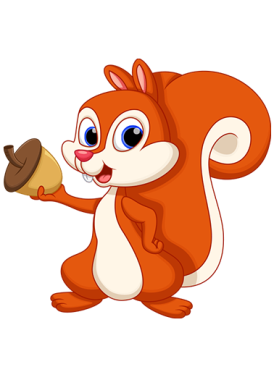 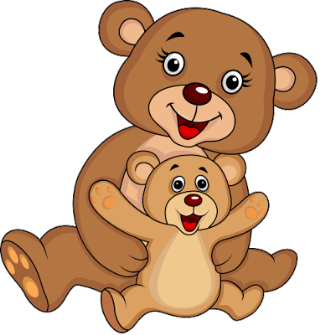 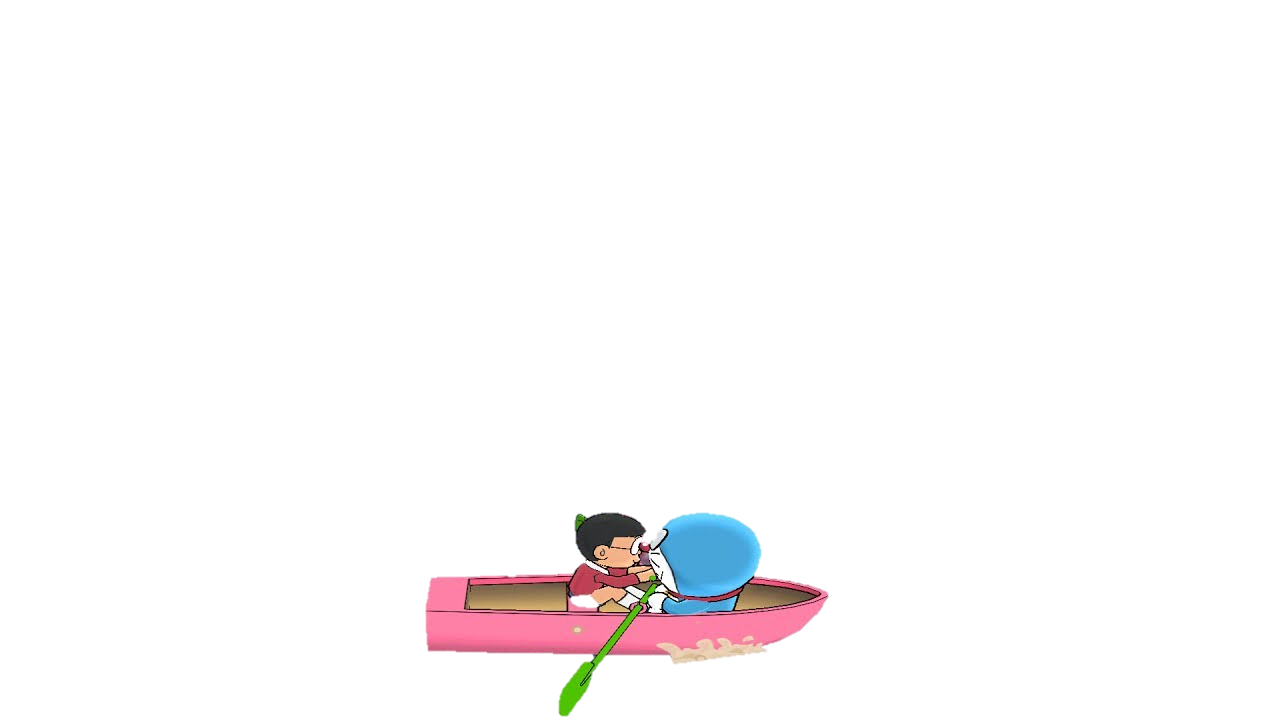 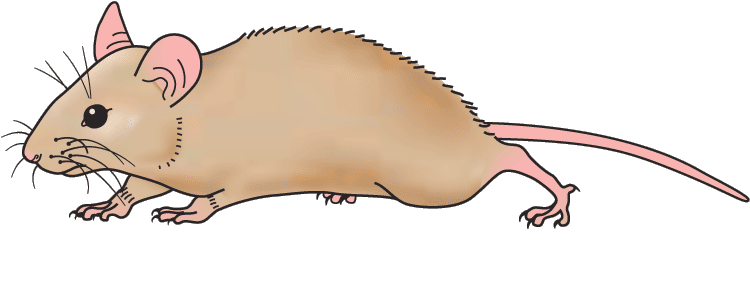 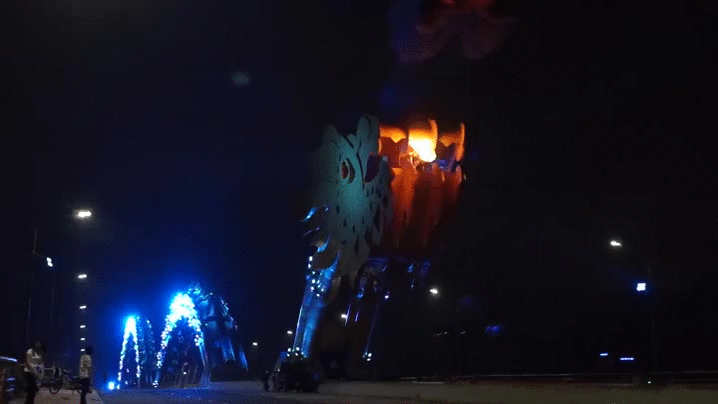 Cầu Rồng
Câu 2: Chiến dịch Hồ Chí Minh bắt đầu vào
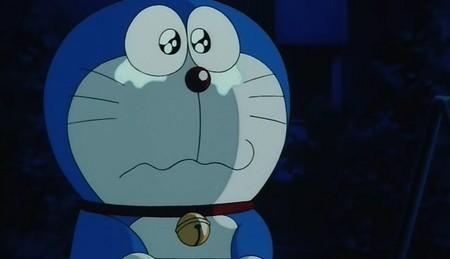 A. 26 – 4 – 1975
B. 16 – 4 - 1975
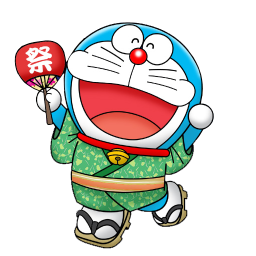 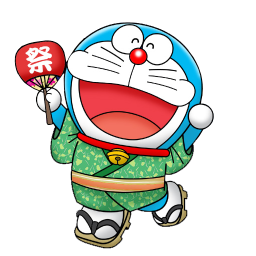 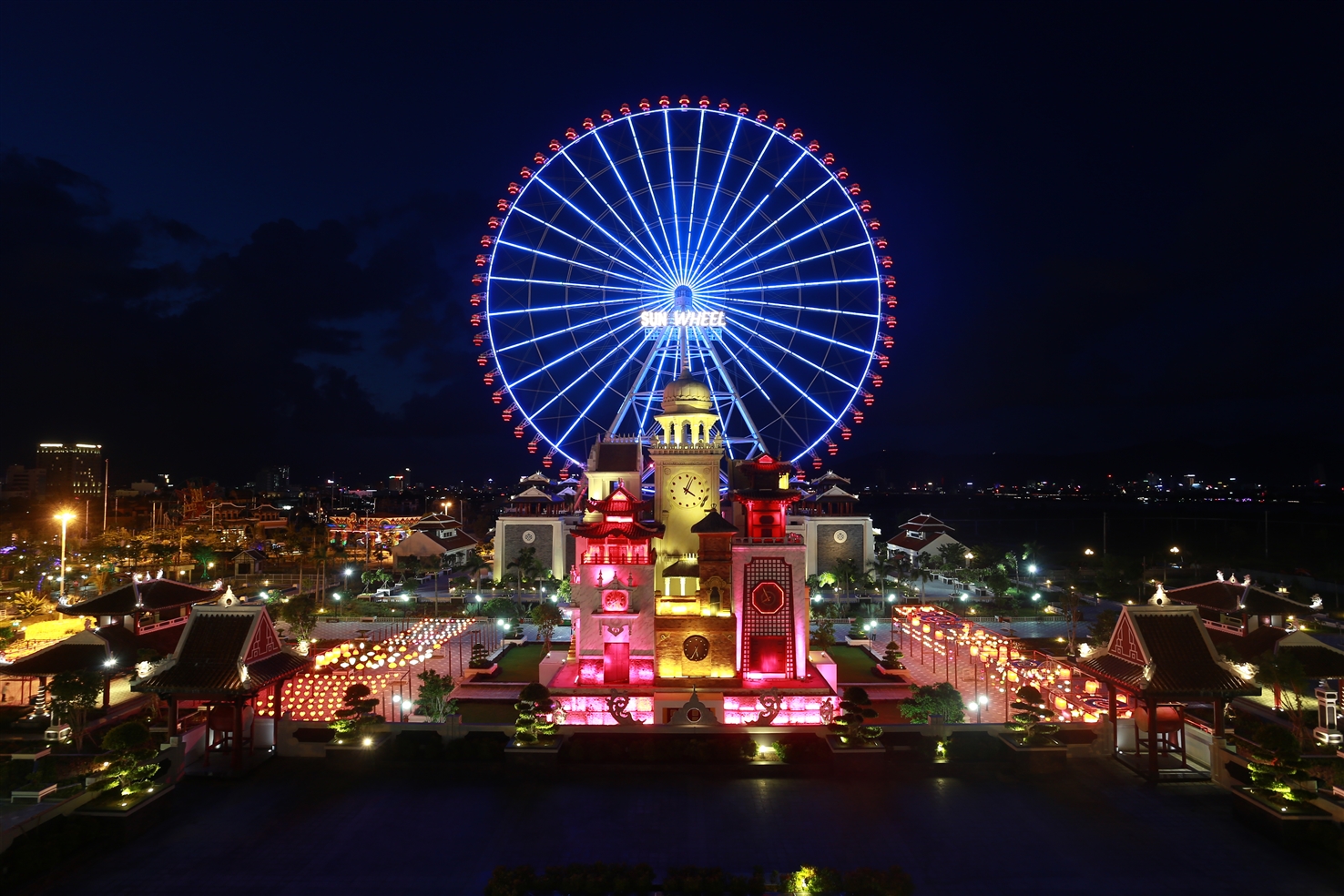 Công viên Châu Á
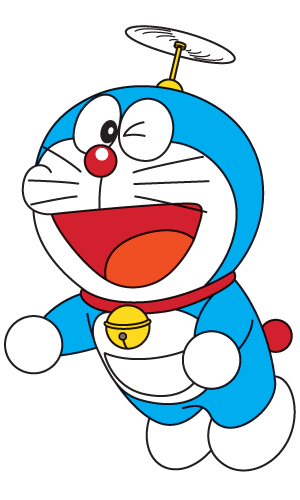 Câu 3: Xe tăng của Bùi Quang Thân mang số …
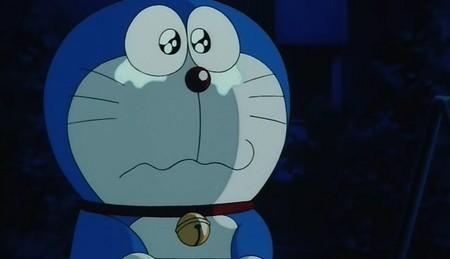 A. 843
B. 438
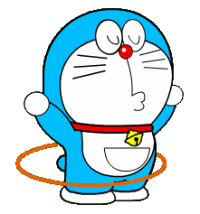 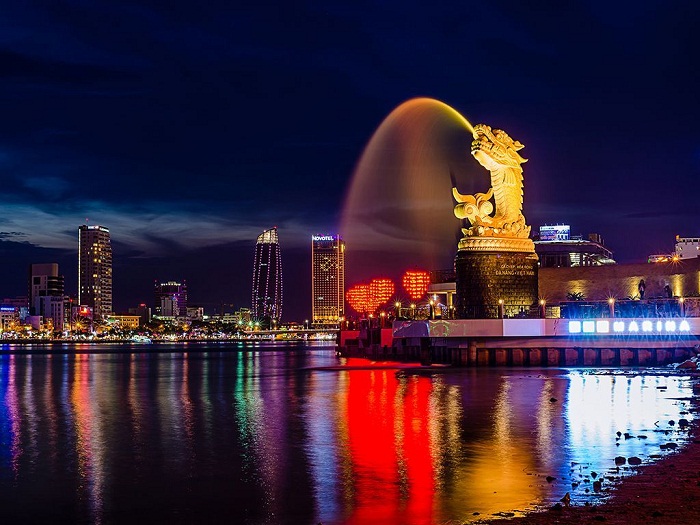 Cầu tình yêu
TP Đà Nẵng
Câu 4: Cuộc tổng tuyển cử bầu quốc hội được tổ chức trong cả nước vào
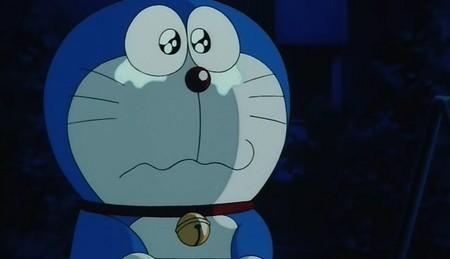 A. 30/4/1975
B. 25/4/1976
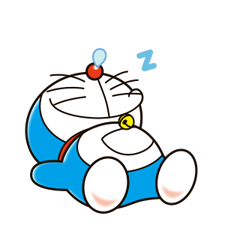 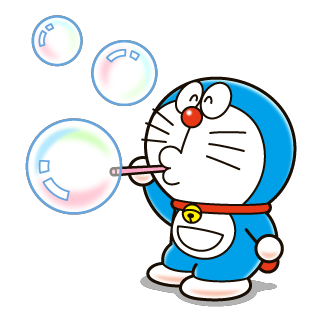 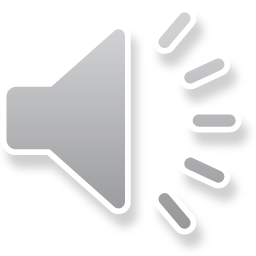 Bye bye!
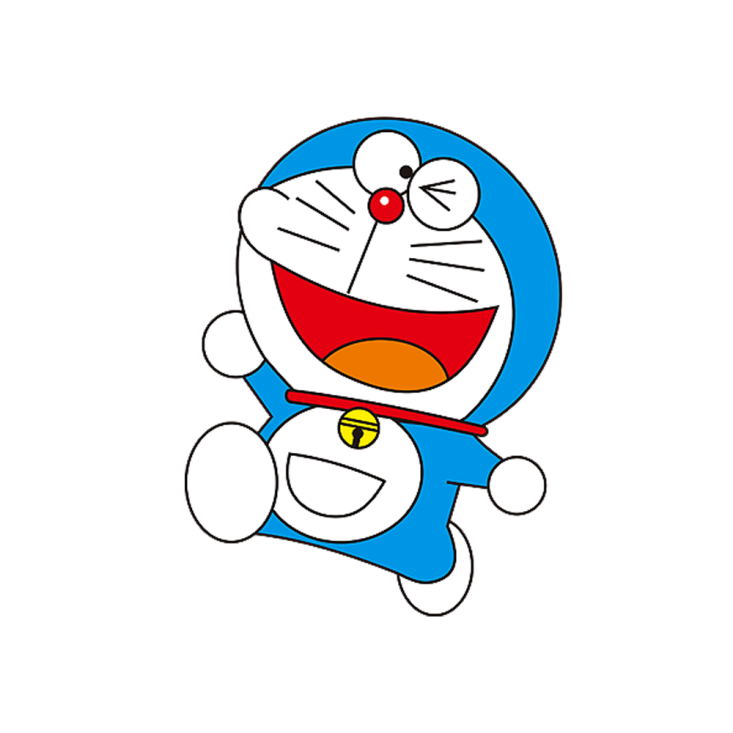 Huyen Trang